AHRQ Safety Program for Intensive Care Units: Preventing CLABSI and CAUTI
Central Venous CatheterRemoval
Prompting Removal of Unnecessary Catheters
AHRQ Pub. No. 17(22)-0019
April 2022
Case 1: Central Venous Catheter
Mr. Rigo was admitted to the intensive care unit (ICU) with sepsis 3 days ago
He required a central venous catheter (CVC) for invasive monitoring and vasopressor therapy
He is now hemodynamically stable, on room air and ready for transfer to the medical floor, and is on oral antibiotics
He has an 18-gauge peripheral intravenous line (IV) in the right arm
Should the CVC be removed?
If this were your hospital, who would ask this question?
Disclaimer: 	All case studies are hypothetical and not based on any actual patient or hospital information. Any similarity between a case study and actual patient or hospital experience is purely coincidental.
CVC Removal ׀ 2
AHRQ Safety Program for ICUs: Preventing CLABSI and CAUTI
Case 2: PICC Line
Ms. Lopez is admitted to the ICU with pneumonia
It is difficult to access her veins, and she underwent peripherally inserted central catheter (PICC) placement on day 2 for blood draws and IV antibiotic treatment
She is much improved by hospital day 4 and is now on oral antibiotics
The team is discussing transfer home by tomorrow, but wants to keep her in the ICU for observation one more day
Should the PICC be removed?
If this were your hospital, who would ask this question?
Disclaimer: 	All case studies are hypothetical and not based on any actual patient or hospital information. Any similarity between a case study and actual patient or hospital experience is purely coincidental.
CVC Removal ׀ 3
AHRQ Safety Program for ICUs: Preventing CLABSI and CAUTI
Case 3: Cardiac Surgery Patient
Mr. Smith is a 65 year-old man who underwent emergency aortic aneurysm repair 4 days ago.
He had a pulmonary artery catheter for hemodynamic monitoring until postoperative day (POD) 2.  He is now hemodynamically stabile and is off vasopressors.
The PA catheter was converted to a central venous catheter for fluids.  He has weaned off the ventilator and is breathing on 2 liter oxygen.  
He is much improved and now on POD 4 he currently has the CVC and two peripheral IVs in place. He is mobilizing out of bed and he is only on a daily diuretic to improve pulmonary edema.

Should the CVC be removed today?  
Do all patients on diuretics need a CVC? 
 Who would be making that decision to remove the CVCs in your ICU?
CVC Removal ׀ 4
AHRQ Safety Program for ICUs: Preventing CLABSI and CAUTI
What Do These Cases Have in Common?
The CVC or PICC is no longer necessary and can be removed
CVC Removal ׀ 5
AHRQ Safety Program for ICUs: Preventing CLABSI and CAUTI
Disrupting the Lifecycle of a CatheterStep 3. Prompt Removal1,2
Patel PK, Gupta A, Vaughn VM, et al. Review of strategies to reduce central line-associated bloodstream infection (CLABSI) and catheter-associated urinary tract infection (CAUTI) in adult ICUs. J Hosp Med. 2018 Feb 1;13(2):105-16. Epub 2017 Nov 8. Used with permission of Journal of Hospital Medicine.
CVC Removal ׀ 6
AHRQ Safety Program for ICUs: Preventing CLABSI and CAUTI
Keystone ICU Project: Prompt Removal3-5
Keystone CLABSI Bundle Intervention
Hand hygiene
Maximal sterile barrier precautions
Cleaning skin with chlorhexidine before insertion
Avoid femoral site
Remove unnecessary catheters as soon as possible
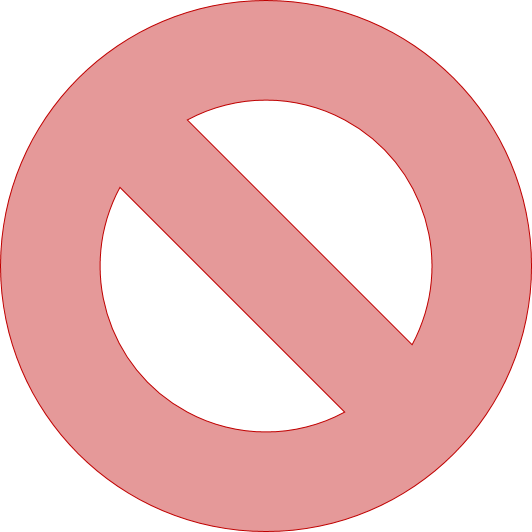 CVC Removal ׀ 7
AHRQ Safety Program for ICUs: Preventing CLABSI and CAUTI
Recommendations for CVC Removal6-9
*Specifically for PICCs
CVC Removal ׀ 8
AHRQ Safety Program for ICUs: Preventing CLABSI and CAUTI
Challenges to CVC removal10-12
Lack of awareness/unnecessary use
Half of central venous catheters have no documentation related to indications for placement.
1 in 5 physicians didn’t know their patient had a CVC
Institutional structures to support practice
Not all hospitals have incorporated into their written policy to evaluate CVC necessity or appropriateness
Evaluating line necessity may not be included in multi-professional rounds or discussed during safety huddles
Lack of local physician and nurse champions
CVC Removal ׀ 9
AHRQ Safety Program for ICUs: Preventing CLABSI and CAUTI
Challenges to CVC Removal12
Staff concern that premature line removal may later necessitate line reinsertion
Lack of—
Staff support for consistent use of indications and removal checklists
Leadership support for prompt removal
Awareness of impact of CVC removal on infection rates
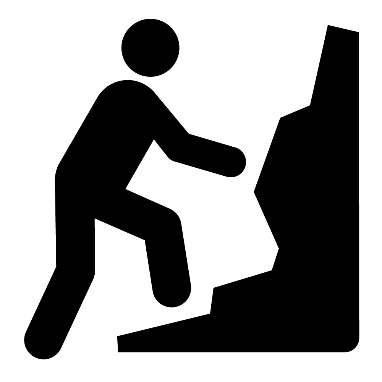 CVC Removal ׀ 10
AHRQ Safety Program for ICUs: Preventing CLABSI and CAUTI
Strategies To Prompt Removalof Unnecessary CVC2,5,8,12-20
Simple and multifaceted interventions are effective
Assess need for use/indication
During multidisciplinary patient care rounds
Daily safety huddles
Checklists
Leverage EMR for patient list and date of central line
Daily audits
Use reminders (e.g., stickers, order sets) 
Automated computer alert
Vascular Access Services (VAS) team/ultrasound guided technology
CVC Removal ׀ 11
AHRQ Safety Program for ICUs: Preventing CLABSI and CAUTI
Is Removal Part of Your Maintenance Bundle?12,14,16
CVC Removal ׀ 12
AHRQ Safety Program for ICUs: Preventing CLABSI and CAUTI
Auditing for Catheter Necessity: a Tier 2 Approach2,12,14-15
Audits can determine if CVCs are routinely removed
Audits provide valuable data and should be shared with frontline staff 
Audit tools can be designed to assess for various criteria
ICUs should determine how audits are conducted, who results will be shared with, and how to use the results to improve
CVC Removal ׀ 13
AHRQ Safety Program for ICUs: Preventing CLABSI and CAUTI
Impact of a Vascular Access Team (VAT)18-19
Role of VAT teams for impacting utilization
Impact the choice of catheter based on guidelines
Reduces process variation
Skilled at midline and ultrasound guided peripheral IV catheters
Rounding daily for early removal
Using guidelines to determine if indications are still appropriate
Suggest removal and placement of peripheral line
Results in 45% reduction in CVC utilization days
Significant decrease in CLABSI
14
AHRQ Safety Program for ICUs: Preventing CLABSI and CAUTI
Summary of Strategies To Overcome Challenges20-26
Educate staff on appropriate indications for removal and use, and benefits of alternatives to central venous catheters
Identify CLABSI prevention physician and nurse champions
Nurse quality leaders rounding and providing just in time education as part of a multimodal CAUTI/CLABSI reduction program 
Engage leadership to support policies and interventions that promote appropriate use of central venous catheters
Reinforce daily assessment for line removal opportunities with rounds or documentation
CVC Removal ׀ 15
AHRQ Safety Program for ICUs: Preventing CLABSI and CAUTI
Take-Home Points
Reinforce daily assessment for line removal opportunities with rounds or documentation
Educate staff on appropriate indications for removal and use, and benefits of alternatives to central venous catheters
Identify CLABSI prevention physician and nurse champions and engage leadership
Use clinical guidelines for a CVC to guide decision making
CVC Removal ׀ 16
AHRQ Safety Program for ICUs: Preventing CLABSI and CAUTI
References
Meddings J, Saint S. Disrupting the life cycle of the urinary catheter. Clin Infect Dis. 2011 Jun;52(11):1291-3. PMID: 21596672.
Patel PK, Gupta A, Vaughn VM, et al. Review of strategies to reduce central line-associated bloodstream infection (CLABSI) and catheter-associated urinary tract infection (CAUTI) in adult ICUs. J Hosp Med. 2018;13(2):105-16. PMID: 29154382.
Pronovost P, Needham D, Berenholtz, et al. An intervention to decrease catheter-related bloodstream infections in the ICU. N Engl J Med. 2006 Dec 28;355(26):2725-32. PMID: 17192537.
Exline MC, Ali NA, Zikri N, et al. Beyond the bundle--journey of a tertiary care medical intensive care unit to zero central line-associated bloodstream infections. 2013;17(2):R41. PMID: 23497591.
Velasquez Reyes DC, Bloomer M, Morphet J. Prevention of central venous line associated bloodstream infections in adult intensive care units: A systematic review. 2017;43:12-22. PMID: 28663107.
O'Grady NP, Alexander M, Burns LA, et al. Guidelines for the prevention of intravascular catheter-related infections. Clin Infect Dis. 2011 May 1;52(9):e162-e193. PMCID: PMC3106269.
Gorski L, Hadaway L,  Hagel M, et al. Infusion therapy, standards of practice, 2016 update. J Infus Nurs. 2016;39(1S):51-5. ISSN 1533-1458.
Bell T, O’Grady NP. Prevention of central line-associated bloodstream infections. 2017;31(3):551-9. PMID: 28687213.
Burnham JP, Rojek RP, Kollef MH. Catheter removal and outcomes of multidrug-resistant central-line-associated bloodstream infection. 2018;97(42):e12782. PMID: 30334966.
Cload B, Day AG, Ilan R. Evaluation of unnecessary central venous catheters in critically ill patients: a prospective observational study. 2010;57(9):830-5. PMID: 20625954.
Chopra V, Govindan S, Kuhn L, et al. Do clinicians know which of their patients have central venous catheters? A multicenter observational study. 2014;161(8):562-7. PMID: 25329204.
Xiong Z, Chen H. Interventions to reduce unnecessary central venous catheter use to prevent central-line-associated bloodstream infections in adults: A systematic review. 2018;39(12):1442-8. PMID: 30305194.
Chopra V, Flanders SA, Saint S, et al. The Michigan Appropriateness Guide for Intravenous Catheters (MAGIC): results from a multispecialty panel using the RAND/UCLA appropriateness method. Ann Intern Med. 2015 Sep 15; (6 Suppl):S1-40. PMID: 26369828.
Patel PK, Greene MT, Jones K, et al. Quantitative results of a national intervention to prevent central line-associated bloodstream infection: a pre-post observational study. Ann Intern Med. 2019;171(7_Suppl):S23-S29. PMID: 31569230.
Saint S, Greene MT, Fowler KE, et al. What US hospitals are currently doing to prevent common device-associated infections: results from a national survey. BMJ Qual Saf. 2019;28(9):741-9. PMID: 31015378.
Thate JA, Couture B, Schnock KO, et al. Information needs and the use of documentation to support collaborative decision-making: implications for the reduction of central line-associated blood stream infections. Comput Inform Nurs. 2020;39(4):208-14. PMID: 33136611.
CVC Removal ׀ 17
AHRQ Safety Program for ICUs: Preventing CLABSI and CAUTI
References
Marschall J, Mermel LA, Fakih M, et al. Strategies to prevent central line–associated bloodstream infections in acute care hospitals: 2014 update. Infect Control Hosp Epidemiol. 2014 Jul;35(7):753-71. PMID: 24915204.
Savage TJ, Lynch AD, Oddera SE. Implementation of a vascular access team to reduce central line usage and prevent central line-associated bloodstream infections. J Infus Nurs. 2019;42(4):193-196. PMID: 31283661.
Martillo M, Zarbiv S, Gupta R. A comprehensive vascular access service can reduce catheter-associated bloodstream infections and promote the appropriate use of vascular access devices. Am J Infect Control. 2020; 48(4):460-4. PMID: 31604620. 
The Joint Commission. CLABSI Toolkit- Chapter 3. CLABSI Prevention Strategies, Techniques and Technologies. 2016. https://www.jointcommission.org/topics/clabsi_toolkit__chapter_3.aspx. Accessed November 13, 2021. 
Ervin JN, Kahn JM, Cohen TR, et al. Teamwork in the intensive care unit. Am Psychol. 2018;73(4):468-77. PMID: 29792461.
Thorn KA, Li S, Custer M, et al. Successful implementation of a unit-based quality nurse to reduce central line-associated bloodstream infections. Am J Infect Control. 2014;42(2):139-43. PMID: 24360354.
Agency for Healthcare Research and Quality. Tools for Reducing Central Line-Associated Blood Stream Infections. http://www.ahrq.gov/professionals/education/curriculum-tools/clabsitools/index.html. Accessed November 13, 2021. 
Agency for Healthcare Research and Quality. Resident Physicians as Champions in Preventing Device-Associated Infections. http://www.ahrq.gov/professionals/quality-patient-safety/hais/cauti-tools/phys-championsgd/index.html. Accessed November 13, 2021. 
Agency for Healthcare Research and Quality. Senior Executive's Role on the Team. http://www.ahrq.gov/professionals/education/curriculum-tools/cusptoolkit/videos/03d_srexec_role_cuspteam/index.html. Accessed November 13, 2021. 
Agency for Healthcare Research and Quality. Psychological Safety. http://www.ahrq.gov/professionals/education/curriculum-tools/cusptoolkit/videos/02d_psych_safety/index.html. Accessed November 13, 2021.
CVC Removal ׀ 18
AHRQ Safety Program for ICUs: Preventing CLABSI and CAUTI